Managing HR Decisions in the Pandemic
Jacqueline Guesno
09.24.2021
Jackson Lewis P.C., Denver
(303) 521-7731
Jacqueline.Guesno@jacksonlewis.com
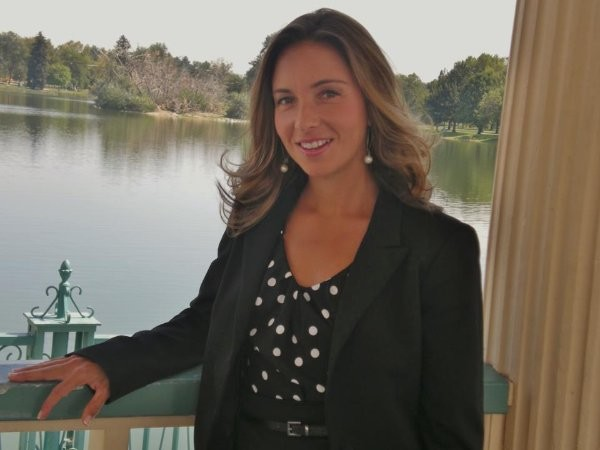 About Jacqueline Guesno
Jacqueline R. Guesno is Of Counsel in the Denver, Colorado, office of Jackson Lewis P.C. 
She represents employers before federal and state courts and administrative agencies in 
matters involving alleged violations of the Americans with Disabilities Act, Title VII of the Civil Rights Act, the Age Discrimination in Employment Act, the Family and Medical Leave Act, the Fair Labor Standards Act, the Fair Employment and Housing Act, and the Colorado Anti-Discrimination Act.
Ms. Guesno has served as lead trial counsel in 10 employment trials nationwide involving claims of gender discrimination, age discrimination, pregnancy discrimination, FMLA interference/retaliation, worker’s compensation retaliation, disability discrimination, race and national origin discrimination, retaliation and FLSA violations.  
Ms. Guesno began her career as a Colorado State Public Defender where she spent almost every day in the courtroom. She was a Public Defender for nine years and tried more than 70 trials including homicides, sexual assaults, assaults, robberies, burglaries, thefts, shaken baby cases and domestic violence cases.  
Ms. Guesno earned her J.D. at the University of Denver Sturm College of Law. She is a member of the Colorado Hispanic Bar Association, the Colorado Women’s Bar Association, DRI, and the National Employment Law Council. She volunteers her free time with various community-focused programs including Minds Matter Denver, Rangeview High School Mock Trial, and the Rocky Mountain Immigrant Advocacy Network.
2
Jackson Lewis P.C.
Lawyerly Disclaimer
The materials contained in this presentation were prepared by the law firm of Jackson Lewis P.C. for the participants’ reference in connection with education webinars presented by Jackson Lewis P.C. 
Attendees should consult with counsel before taking any actions and should not consider these materials or discussions about these materials to be legal or other advice.
3
Jackson Lewis P.C.
COVID-19 Vaccinations
4
Jackson Lewis P.C.
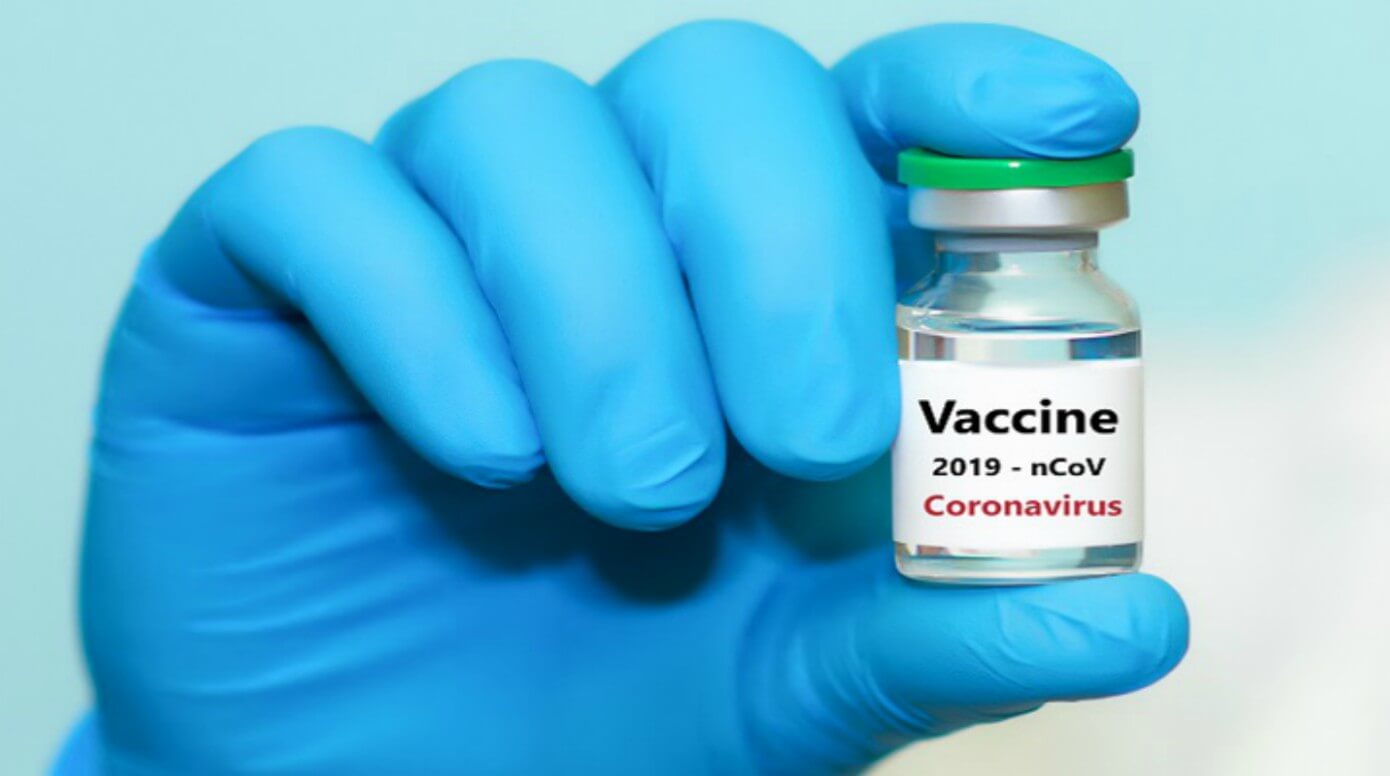 Denver has mandated through a public health order that city employees, high risk occupations and high-risk settings be fully vaccinated by September 30th.  
Colorado Board of Health order mandated vaccines for all employees of entities licensed by the Board of Health by October 31st. 
Biden’s executive order that OSHA require employers with 100 or more employees mandate vaccines or weekly testing.
What You Should Know about Vaccination Mandates
Jackson Lewis P.C.
5
[Speaker Notes: High risk occupations: 
	hospitals and clinical settings,
	long term care and home health, and 
	first responders.

High risk settings:
	Shelters
	correctional facilities
	child care providers
	Schools

CBH:
	Acute treatment units
	Community clinics
	Ambulatory surgical centers
	Hospitals
	Home care agencies
	Hospice
	Dialysis treatment clinics
	Community mental health clinics]
Vaccination Best Practices
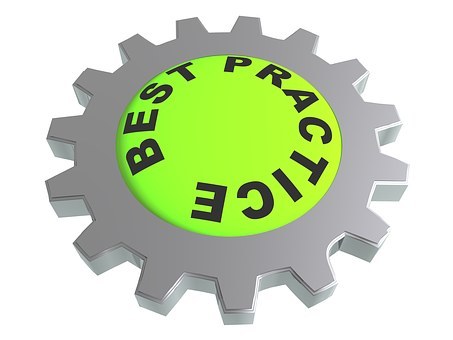 6
Jackson Lewis P.C.
COVID-19 Vaccination Refusals
How to Handle a Vaccination Refusal:

Is the employee seeking a reasonable accommodation based on disability, sincerely held religious belief.

Does the accommodation create an undue hardship?

Does the accommodation create a direct threat of harm to self or others (that cannot be reduced or eliminated with reasonable accommodation)?
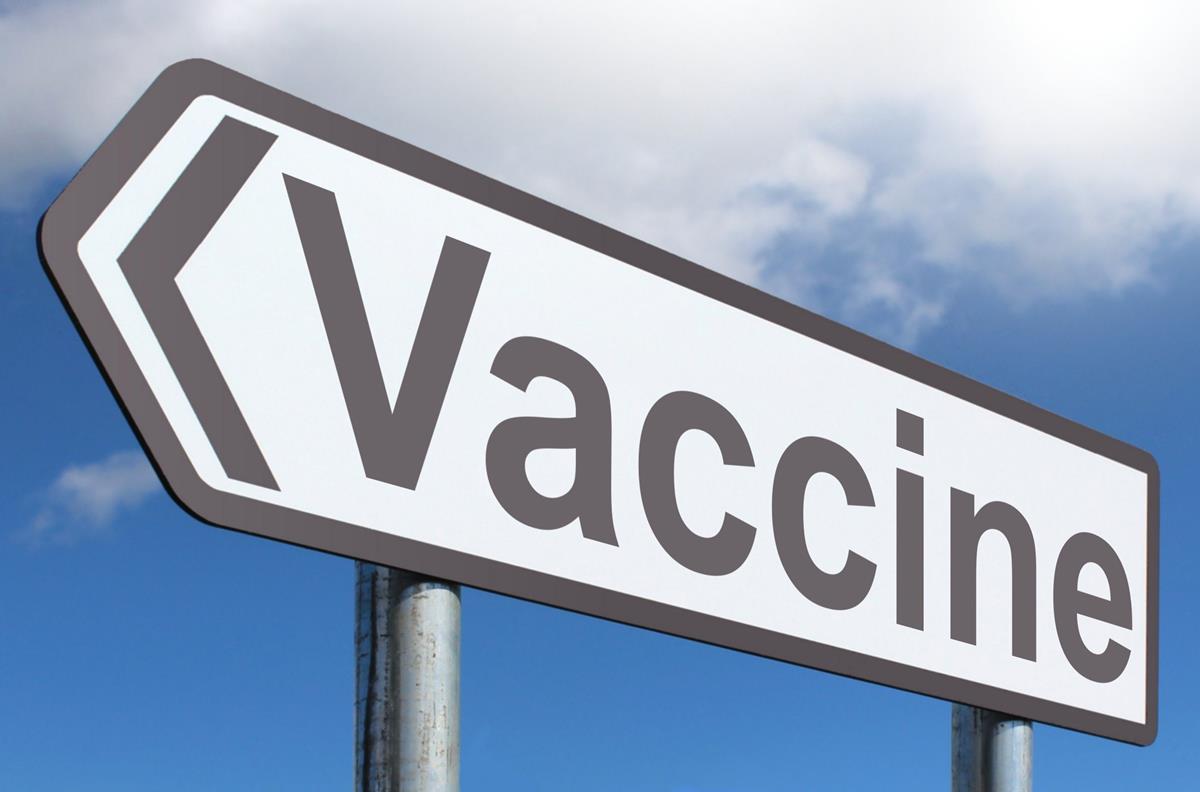 7
Jackson Lewis P.C.
Interactive Process
It’s all about the 
Interactive Process
NO BLANKET POLICIES
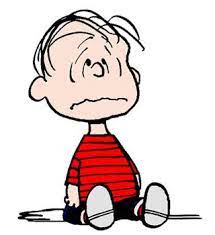 ©2020 Jackson Lewis P.C
Undue Hardship Under ADA
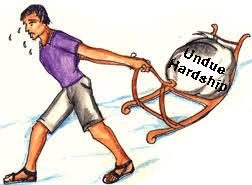 Must show significant difficulty or expense

Considerations:
The proportion of employees in the workplace who already are partially or fully vaccinated against COVID-19
The extent of employee contact with non-employees, who may be ineligible for a vaccination or whose vaccination status may be unknown.  
Customer or state requirements
Do they allow for accommodations/exemptions?
What have you done to date and what hardship has that created?
9
Jackson Lewis P.C.
Direct Threat Under ADA
Factors to consider:
the duration of the risk; 
the nature and severity of the potential harm; 
the likelihood that the potential harm will occur; and 
the imminence of the potential harm.
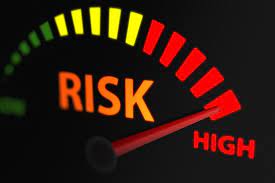 10
Jackson Lewis P.C.
Does Employee Pose a Direct Threat?
Determination should be based on a reasonable medical judgment that relies on the most current medical knowledge about COVID-19.  Consider:
The level of community spread at the time of the assessment   
Statements from the CDC 
Information from the employee’s health care provider
Success at safely working to date
The type of work environment:
whether the employee works alone or with others;  
whether the employee works inside or outside; 
available ventilation; 
frequency and duration of direct interaction the employee typically will have with other employees and/or non-employees; 
the number of partially or fully vaccinated individuals already in the workplace; 
whether other employees are wearing masks or undergoing routine screening testing; and 
the space available for social distancing
11
Jackson Lewis P.C.
Confidentiality of Medical Information
The FAQs confirm the EEOC views an employee’s vaccination status and proof of vaccination as confidential medical information.
Under the ADA confidential medical information can only be shared with:
Supervisors and managers regarding necessary restrictions on the work or duties of the employee and necessary accommodations;
First aid and safety personnel if the disability might require medical treatment; and
Government officials investigating compliance with the ADA.
Actions or practices that might disclose employee vaccination status:
Badges?
Separate work areas
Different shifts/days
Communications with supervisors or customers
12
Jackson Lewis P.C.
Pregnancy Accommodations
Employees who are not vaccinated because of pregnancy may be entitled (under Title VII and applicable state laws) to adjustments to keep working, if the employer makes modifications or exceptions for other employees.
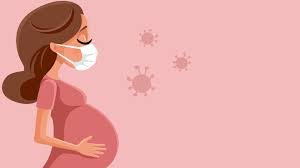 Note: CDC encourages vaccination for pregnant individuals
13
Jackson Lewis P.C.
Sincerely Held Religious Belief: Is it Religious?
The EEOC and courts are generally deferential to the employee on whether their beliefs are religious in nature. 
According to EEOC: “the employer should ordinarily assume that an employee’s request for religious accommodation is based on a sincerely held religious belief, practice, or observance.”
The EEOC has stated: “the Commission will define religious practices to include moral or ethical beliefs as to what is right and wrong which are sincerely held with the strength of traditional religious views.”
However, if an employee requests a religious accommodation, and an employer is aware of facts that provide an objective basis for questioning either the religious nature or the sincerity of a particular belief, practice, or observance, the employer would be justified in requesting additional supporting information.
14
Jackson Lewis P.C.
Challenging Religious Accommodation Requests
Employers generally should not require a statement from a pastor or other religious leader to prove the sincerity or legitimacy of the person’s belief.  Such verification is not required under the law and may be discriminatory against certain faiths.  
Engaging in contradictory behavior in the past is often not enough alone to show that an employee’s beliefs are not sincerely held.  
Courts have recognized that individuals can go through spiritual conversions or become more serious in the practice of their faith over time, making past contradictory behavior irrelevant.
However, obviously contradictory behavior (for example, the employee says he needs Sundays off to go to church all day, but posts pictures of himself tailgating and attending a football game) can allow an employer to deny on the basis that there is not a sincerely held religious belief.
15
Jackson Lewis P.C.
Asking for more information to better understand the religious nature of an individual’s request.
In the context of masks or COVID-19 vaccines, some employees express a general objection or apprehension about the mask or vaccine but wrap that sentiment in a religious belief by citing scripture or making a blanket statement about a deity.
When it is not obvious that the individual’s request is based on religious grounds, an employer may follow up to better understand the nature of the request.
Internet or purchased letters may call into question whether there is a sincerely held religious belief because of the nature of the purchase and the fact that the pastor and the employee have presumably never met.  
Employers could ask follow-up questions to challenge whether there is a sincerely held religious belief
But just because the letter was “found on internet” doesn’t mean it does not capture the employee’s own sincerely held religious belief
16
Jackson Lewis P.C.
Colorado’s New Laws in 2021
17
Jackson Lewis P.C.
Healthy Families and Workplaces Act
Paid sick leave	
Accrued at minimum 1 hour for every 30 hours worked.
May cap at 48 hours.
Hours earned and not used must roll over (however may cap usage at 48 hours a year)
May combine a paid sick leave policy with a vacation policy.
No documentation unless 4 or more consecutive days.
Permissible use in 1-hour increments or more.

Combined PTO/vacation/paid sick leave policies or any stand-alone vacation policy can no longer be subject to use it or lose it conditions of termination or resignation.  Must be permitted to carry over or payout upon conclusion of employment.
18
Jackson Lewis P.C.
[Speaker Notes: Must be permitted to be used in 1 hour increments.
	
Employers are not required to pay out unused paid sick leave.]
Healthy Families and Workplaces Act
Public Health Emergency Leave (PHEL)
We are still in a federal public health emergency.
Must still provide the two-week equivalent of paid time off for a COVID related reason.
One time during a pandemic (if employee has exhausted do not have to replenish).
May use paid sick leave available on 1/1/21 for PHEL, must use PHEL time first.
No documentation.
Incremental use is permissible.
19
Jackson Lewis P.C.
Public Health Emergency Whistleblower Law (PHEW)
Enacted in Colorado in July 2020
Protects workers who:
In good faith, raise concerns about perceived workplace health and safety practices or hazards related to a public health emergency (i.e., COVID-19);
Oppose a violation of the type in category 1); or 
Testify, assist, participate in a proceeding about a violation of the type in category 1.
Workers are protected if they raise concerns to:
Owner, supervisor, manager, or HR;
The employer’s agent;
Other workers;
Instant message to co-worker, provided the employer has knowledge.
A government agency; or 
The public
Tweet or FB post if the employer has knowledge.
20
Jackson Lewis P.C.
[Speaker Notes: PHEW was enacted in July 2020.  PHEW protects workers who in good faith raise concerns about perceived workplace health and safety practices related to a public health emergency like COVID; or workers oppose a violation of the type in category or testify or participate in a proceeding about a violation.  

PHEW echoes and expands OSHA that protects employees raising a concern about occupational safety or health and Section 7 of the NLRA that protects employees who engage in protected activity for complaints about workplace safety.  PHEW expands protections to independent contractors if the employer contracts with 5 or more independent contractors in the state each year.]
Colorado’s New “Equal Pay for Equal Work Act”Effective January 1, 2021
Applies to any entity or person with 1+ employees in Colorado
The Equal Pay for Equal Work Act contains two new, unique requirements:
“An employer shall make reasonable efforts to announce, post, or otherwise make known all opportunities for promotion to all current employees on the same calendar day and prior to making a promotion decision.”
“An employer shall disclose in each posting for each job opening the hourly or salary compensation, or a range of the hourly or salary compensation, and a general description of all of the benefits and other compensation to be offered to the hired applicant.”
21
Jackson Lewis P.C.
Enforcement For Posting Violations
Penalties per violation = $500 to $10,000
Posting requirements enforced by Colorado Department of Labor
No private right of action for plaintiffs’ attorneys to pursue
One-year statute of limitations
An employer’s failure to comply with posting requirement for one job is one violation, regardless of how many times the opening is posted
22
Jackson Lewis P.C.
Paid Medical and Family Leave
Passed on Election Day 2020 
Analogous to unemployment insurance.  
Employers with at least 10 employees are covered.
Begin paying into the program in 2023.
Employees are eligible to use in 2024.
Employee pays 0.9% tax on employee’s pay that is shared by employer

An employer’s failure to comply with posting requirement for one job is one violation, regardless of how many times the opening is posted
23
Jackson Lewis P.C.
Equal Employment Opportunity
Title VII of the Civil Rights Act of 1964 (Title VII)
Americans with Disabilities Act (ADA)
Age Discrimination in Employment Act (ADEA)
Genetic Information Nondiscrimination Act (GINA)
Pregnancy Discrimination Act (PDA)
Colorado Anti-Discrimination Act (CADA)
Applicable Laws
25
Jackson Lewis P.C.
Protected Characteristics
Race
Color 
Religion/Creed
National origin/Ancestry
Citizenship
Sex/gender
Pregnancy
Age
Criminal History
Sexual orientation
Gender expression/identity
Transgender status
Military/Veteran status
Genetic information
Marital Status
Disability
Domestic Violence Victim
Engaging in protected activity
26
Jackson Lewis P.C.
Harassment
Not just about sexual harassment
Other protected characteristics
Discrimination that is directed at an employee due to any protected characteristic.
Harassment includes offensive behavior based on stereotypes about a protected class and behavior that is intended to cause discomfort or humiliation because of a protected characteristic.
Harassment also includes any expression of contempt or hatred for a group to which the victim belongs based on protected characteristic.
27
Jackson Lewis P.C.
“Severe or Pervasive” Conduct
Not egregious, but many incidents
Few incidents, but egregious
28
Jackson Lewis P.C.
Unique Role of Management: The Duty to Act
“With great power comes great responsibility”
A quote from Uncle Ben, in Spider-Man
29
Jackson Lewis P.C.
Supervisors must report any harassment that they observe or know of, even if no one objects to the harassment. This is true:

Even if the supervisor or manager thinks the conduct is trivial
Even if the harassed individual asks that it not be reported
Supervisors
30
Jackson Lewis P.C.
Standards for Liability Depend on Identity of Harasser/Perpetrator
Supervisor/Manager

Non-supervisory employees

Third parties (contractors, vendors, customers, clients, etc.)
Strict Liability

“Knew” or “should have known” 

“Knew” or “should have known”
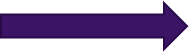 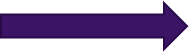 31
Jackson Lewis P.C.
Steps to take to Comply with EEO Expectations
1.  Train on your EEO policy.
2.  Teach supervisors that it is their duty to say something if they see something.
3.   Investigate reports of harassment or discrimination.
4.   Appropriate action (e.g., suspension, demotion, counseling, training, termination).
5.   Retaliation is Prohibited!
32
Jackson Lewis P.C.
Straggler Issues
33
Jackson Lewis P.C.
When Is FMLA Leave Available for COVID-19 Reasons?
Jackson Lewis P.C.
34
[Speaker Notes: Under the FMLA, eligible employees may take up to 12 weeks of unpaid, job-protected leave because the employee is unable to perform the functions of the job due to a serious health condition, or to care for a family member with a serious health condition.  “Serious health condition” most often means an illness, injury, impairment or physical or mental condition that involves inpatient care and subsequent incapacity or treatment, or incapacity for more than 3 days plus treatment by a health care provider and continuing treatment under the health care provider’s supervision
Ordinarily, unless complications arise, the common cold and the flu are examples of conditions that do not meet the definition of a serious health condition and do not qualify for FMLA leave.  29 CFR § 825.113. 
Where FMLA is unavailable, consider non-FMLA leave, including
Leave as a reasonable accommodation under the ADA
Paid sick leave or paid family leave under state/local law
Paid or unpaid leave under company policy]
What You Should Know about the FFCRA
Families First Coronavirus Response Act created two new paid leave requirements for employers with 500 or fewer employees: 
80 hours Emergency Paid Sick Leave for COVID-related reasons 
10 weeks paid Emergency Family and Medical Leave when school closed or childcare provider unavailable
Employers can claim a refundable tax credit equal to 100% of the qualified leave provided to eligible employees
Expired December 31, 2020, but covered employers may continue providing leave voluntarily through March 31, 2021 and take the tax credit
No new leave entitlements – just additional time to use up leave amounts
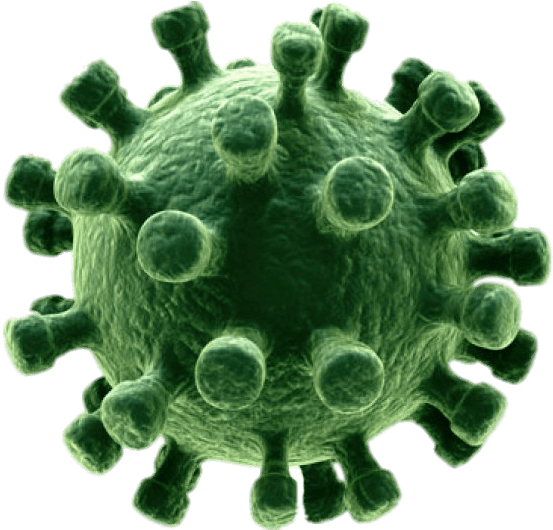 35
Jackson Lewis P.C.